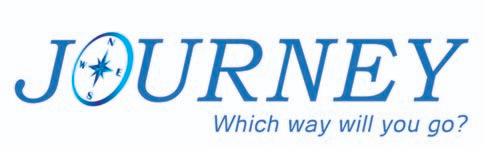 WELCOME TO LDCP

Please sit with your Area
Save an empty seat next to you each day for your chapter leadership who will join you later.
‹#›
Texas State Organization
President’s Road Map 2022-2024
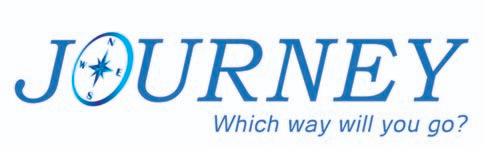 President’s Kit:
Journey21&23
Shalan Inmon, President
Janet Helmcamp, LDCP Chair
 
TEXAS STATE ORGANIZATION
THE DELTA KAPPA GAMMA SOCIETY INTERNATIONAL
‹#›
[Speaker Notes: JANET: Welcome and introductions.]
LDCP Sessions
Thursday, June 17th - 2:00 - 2:45 PM
Session 1: I’m the President, Now What?

Thursday, June 17th - 3:00 - 3:45 PM
Session 2: Membership                                                (with your membership chair)

Friday, June 18th - 8:30 - 8:50 AM & 9:00 - 9:45 AM
Session 3: Parliamentary Procedure/Finance          (with your treasurer) 

Friday, June 18th - 10:00 - 10:45 AM
Session 4: Resources/Programs/Projects                   (with your programs chair)
‹#›
[Speaker Notes: JANET: Welcome and introductions.]
Presenters
I’m the President, Now What?
Janet Helmcamp, Shalan Inmon, Patti Belknap,            & Janie Stone
Membership 
Michelle Grandenetti, Phyllis McPherson,                      & Janet Pipkin
Parliamentary Procedure
Dr. Helen Popovich, International Representative
Finance 
Charlotte Nyman, Nelle Gentry, Leesa Cole,               Ella Gauthier, & Deborah Thomas
Resources/Programs/Projects
Bonne Moore, Mandy Story, Stacey Arnold,                  & Janet Helmcamp
‹#›
[Speaker Notes: JANET: Welcome and introductions.]
LDCP Session 1
I’m the President…NOW WHAT?
[Speaker Notes: JANET:]
TSO 2021 - 2023 Goals
Nurture -  Develop relationships with current and new members 
Serve - Give of your time to others 
Educate - Promote the purposes and mission of DKG to others 
Wonder - Dream, Ask, Reflect
‹#›
[Speaker Notes: SHALAN:]
Dates to Remember on the Journey
February 2023
1 - LSN Article 
1 - Nomination for TSO Achievement and Golden Rose Due
1 - Annual Necrology Report Fm. 2 Due
1 - Chapter President Report to State President Due
1 - Nomination Forms for TSO Committees Due
1-28 - ASTEF Giving Month
15 - Convention Breakout Session Applications Due
17-19 - Leadership 2023 Event ?????

March 2023
1 - ASTEF  Aspiring  Educator Applications Due
1 - TSO State Scholarship and Spring Mini-Grant Applications Due

April 2023
1 - LSN Article
1 - ASTEF Project Stipend Applications Due
1 - ASTEF Advocate for Education Applications Due
1 - Chapter Spotlight Program/Project Submission Due
1 - Member in Print and Media Recognition Forms Due
1 - Contributions to TSO Funds Due (for convention recognition) 
15 - TSO McAllen Convention Visual Arts Applications Due

May 2023
11 - Founder’s Day
15 - TSO Convention Early Registration Due

June 2023
15-17 - TSO Convention McAllen
July 2022
1 - Chapter Officers 22-24 begin
1-2 - DKG Ignite, Austin
3 - TSO Dues Processing
12 -15 - Int’l Convention, New Orleans
14 - TX Event, New Orleans
15 - Form 15: Chapter Treas. Annual Report Due

August 2022
6 - AW 6, 8
13 - AW 15
20 - AW 1  4, 7, 14
27 - AW 5, 11, 16

September 2022
10 - AW 2, 9, 10, 12, 18
17 -AW  3, 13, 17
23-24 - ASTEF Board Zoom

October 2022
1-2 - TSO Exec. Comm.
15 - Leadership Seminar Apps. Due
31 - Chapter Website Compliance Fm. 72 Due

November 2022
1 - LSN Article
1 - Fall Mini-Grant Applications Due
15 - IRS Chapter Filing 990N, ePostcard Due

December 2022

January 2023
13-15 - STAR Retreat
31 - ASTEF Proj. Mid-Year Report Due
‹#›
[Speaker Notes: SHALAN: Refer them to the interactive calendar in the President’s Kit]
Texas State Organization Executive Committee
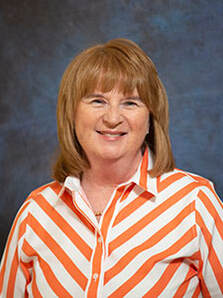 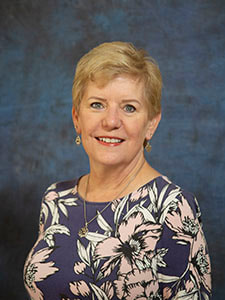 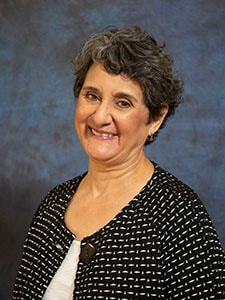 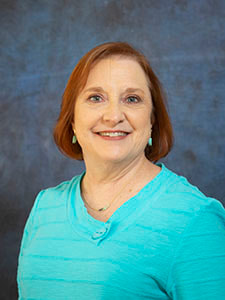 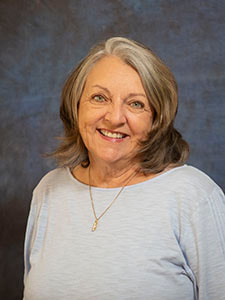 Second Vice President
Michelle Grandinetti
​Theta Alpha, 
Area 9
Recording Secretary
Dr. Stacey Arnold
​Kappa Lambda, Area 7
Corresponding Secretary
Charlotte Nyman
Alpha Pi, 
Area 17
President
​Shalan Inmon 
Alpha Sigma, 
Area 12
First Vice President
Bonnie Moore
Eta Delta, 
Area 3
‹#›
[Speaker Notes: PATTI: Elected officers - Tell what EC is - explain each position - refer to the directory pages in President’s Kit.]
Ex-Officio Executive Committee Members
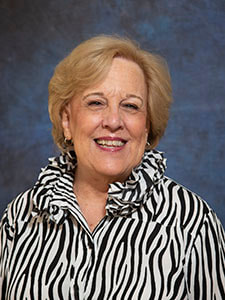 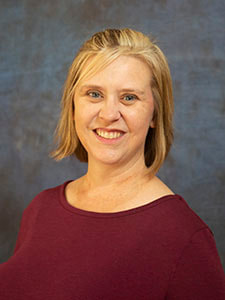 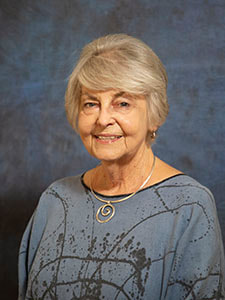 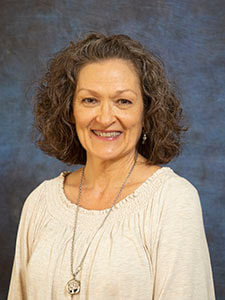 ASTEF President
Dr. Rosemary Morrow
Alpha, 
Area 7
Immediate Past President
Patti Belknap
Theta Alpha, 
Area 9
Parliamentarian
​Mandy Story
​Iota Omicron,
 Area 16
TSO Executive Secretary
Leesa Cole
Delta Omicron, Area 9
‹#›
[Speaker Notes: PATTI: Explain Ex Officio and PSP and ASTEF]
TSO Headquarters Staff
Executive Secretary
 Leesa Cole
Treasurer
Deborah Thomas
Business Assistant
Vanessa Diggens
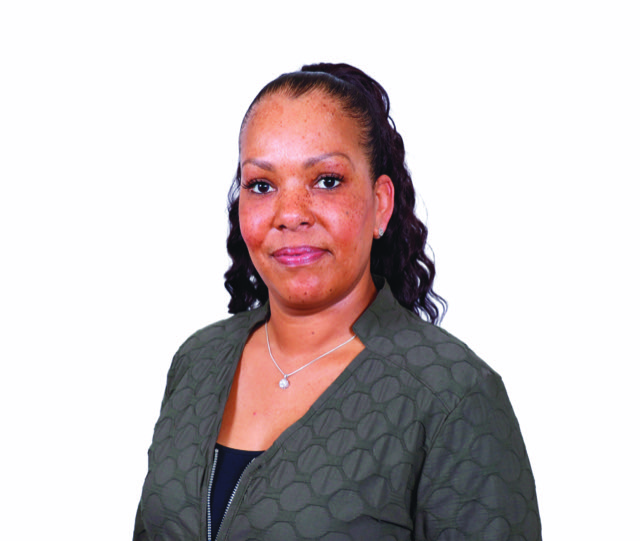 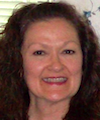 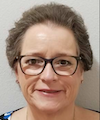 tsotreas@gmail.com
tsosecretary29@gmail.com
‹#›
[Speaker Notes: SHALAN:]
TSO Committees
Society Business
Archives
Bylaws and Rules
Ceremonies
Communications & Publicity
Expansion
Finance
Headquarters
LDCP
LOSP
Membership
Necrology
Nominations
Personnel
Technology 
Yearbook
Society Mission & Purposes
Achievement Award
Educational Excellence
Global Awareness
Legislation 
Music
Personal/Professional Enrichment
Programs/Service Projects
Research
Women in the Arts
E.L. Carter Fund
Leadership Seminar
Scholarship 
Strategic Plan of Action (SPA)
**Chapters choose which committees they include
based on their need and size.
‹#›
[Speaker Notes: SHALAN: Refer chapter presidents to the directory pages -  Explain Necrology, Educational Excellence, SPA in another session  
Peruse committees...any committees need further explanation?
Your chapter is NOT required to have all these committees - you may have the chapter committees YOUR CHAPTER NEEDS - check in your chapter rules for what they are currently in your chapter]
TSO Mentors 2021-2023
*Contact information is located in your President’s Kit.
‹#›
[Speaker Notes: PATTI: Explain mentors and the value of this relationship.]
Area Coordinators 2021-2023
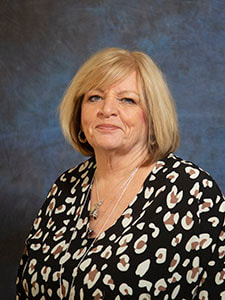 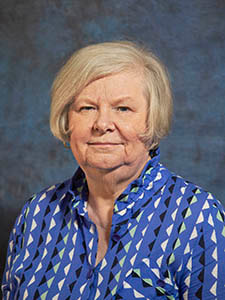 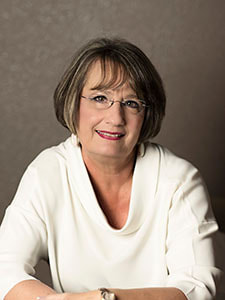 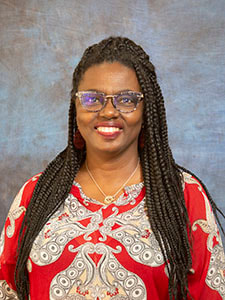 Area 2 Coordinator
Susan Daigle
​Delta Theta
Area 1 Coordinator
Marsha Edney
​Phi
Area 4 Coordinator
​Salethia Morris
Lambda Sigma
Area 3 Coordinator
Barbara Coon
​Theta Sigma
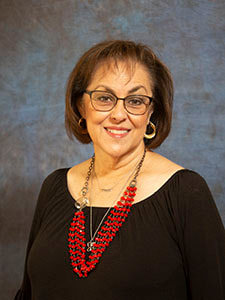 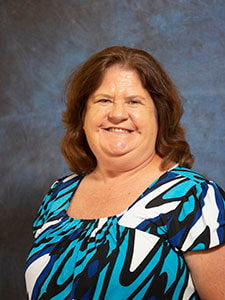 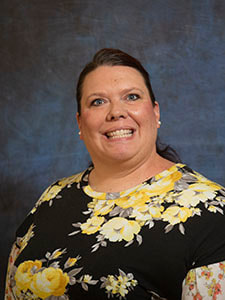 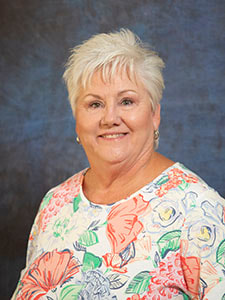 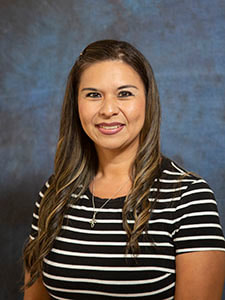 Area 9
Elizabeth "Liz" Garrett
​Nu Gamma
Area 6 Coordinator
Jennifer Garcia
Zeta Beta
Area 5 Coordinator
Mellie Smithwick
​Beta Pi, Area 5
Area 7 Coordinator
Nancy Varljen
​Kappa Lambda
Area 8 Coordinator
Shanna Denson
​Zeta
‹#›
[Speaker Notes: JANET: Describe what an Area Coordinator can do for the chapter.]
Area Coordinators 2021-2023 (continued)
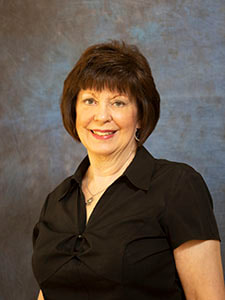 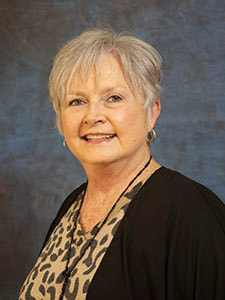 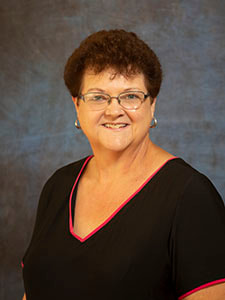 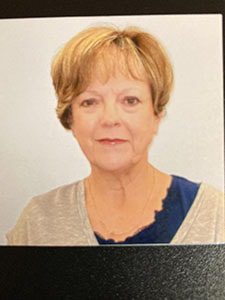 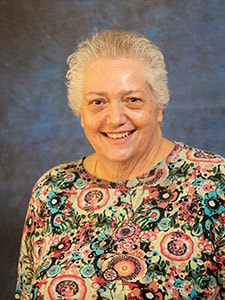 Area 10
Toni McCutchen
Kappa Delta
Area 11
Cecelia Cates
​Eta Alpha
Area 12
Sonja Hanks
​Beta Epsilon
Area 13
​Nancy Lowry
​Omega
Area 14
Melody Drinkard
​Theta Mu
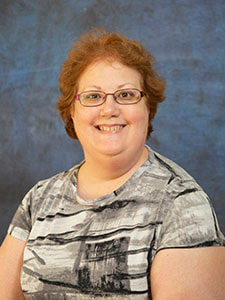 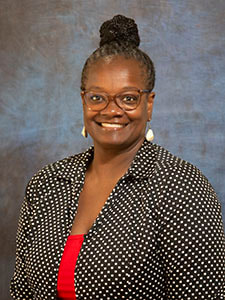 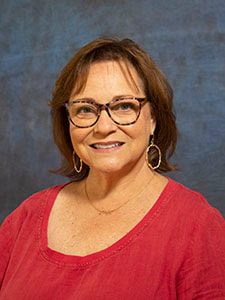 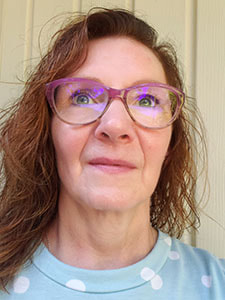 Area 15 
Melissa Mathews
Mu Kappa
Area 16 
Lezli Collins
​Iota
Area 18 
Teresa Toliver
​Kappa Kappa
Area 17 
Debora Shidemantle
​Alpha Pi
‹#›
[Speaker Notes: JANET: More AC info.]
Eight Chapter Mandates
Members are elected to membership based on particular qualifications.
Members complete financial responsibility.
Chapters must have Rules that are consistent with the Constitution and its state organization bylaws.
Chapters must elect and appoint particular officers who must be members. Chapter officers are elected in even-numbered years.
Chapters must have an Executive Board, with defined duties, that meets at least twice per year
Chapters adhere to the Purposes and Mission Statement. They are responsible for Society duties and may created committees to complete that work. 
Chapters must submit annual and biennial reports.
Chapters must have at least four (4) regular meetings per year.
Source:  Go-To Guide for Chapter Members 2019
                Guidelines for Chapter Leaders 2019
‹#›
[Speaker Notes: PATTI:]
Successful Chapter Practices - Meetings
Holds 4-6 well-planned, relatively informal, quick moving business meetings per year (Only 4 business meetings are required) 
Meets at varied times, days, and places convenient for working members
Meets for approximately 1 ½ hours in length, excluding meals
Has more refreshment-only meetings than meetings with meals
Plans fellowship time as part of each meeting
Focuses on meeting members’ social needs (fellowship/camaraderie)
Has open meetings and activities that welcome non-members
Has a wide variety of high-quality, interesting programs and speakers, including programs that highlight community initiatives and those that use members’ talents/expertise
Supports a variety of one-time and ongoing projects that actively engage members
‹#›
[Speaker Notes: PATTI:]
Successful Chapter Practices  (continued)
Supports projects in the areas of mentoring/Collaborative Connections; fundraising and volunteer efforts; scholarships and grants-in-aid; community initiatives, especially for women and children; literacy; the legislative process; and others, including international projects
Communicates with members in multiple ways: newsletter (print, website or email 4+ times a year), phone, email, snail mail, website
Publicizes the Society through projects and activities that receive newspaper coverage as well as school and community recognition
Has specific strategies in place for attracting new members, retaining members, engaging retired and employed members, and developing/nurturing new chapter leaders
Implements formal and traditional induction and installation ceremonies
‹#›
[Speaker Notes: JANIE:]
Successful Chapter Practices (continued)
Emphasizes the Society’s mission, purposes, and history
Offers benefits and services that members cannot get elsewhere, including chapter scholarships, grants, interaction among a diverse group of educators, friendship/camaraderie, and service to  the community
  Keep Hard Copies of the following: 
Biennium History - written by the president
Newsletters
Yearbook
Minutes of business meetings
Treasurer’s report
Send all historical documents to archives
Keep most current only
TSO HQ - archives committee
‹#›
[Speaker Notes: JANIE:]
Healthy Routines for your Journey
1st of every month - check your calendar
Keep a folder or a binder organized month-by-month
Push out communication from TSO & Area Coordinators immediately and respond to the communication with “Got It” 
Plan an agenda 1 week before your meeting; share with 1st VP Secretary, & Treasurer prior to the meeting. 
Assign greeters to help people get acclimated at each meeting
Plan your year or two years of programs/meetings at your executive board meeting. Don’t forget to include your committee chairs. 
Program names & business or nonbusiness
Times
Dates
Locations
Survey members about their choice of times and days to meet regularly
Pick an accountability partner NOW and find one in your chapter also
Use past chapter presidents 
Call on them to fulfill roles at meetings and ask them for advice
Assign them to help the new president, secretary, treasurer, membership & program chairs
Use your Area Coordinator and Area Mentor
‹#›
[Speaker Notes: JANIE: Talk about your binder here]
Reference Guide
President’s Kit:
Journey21&23
‹#›
[Speaker Notes: JANET:]
As a Chapter President remember, it’s your…
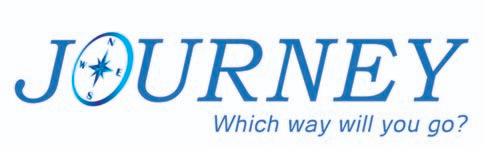 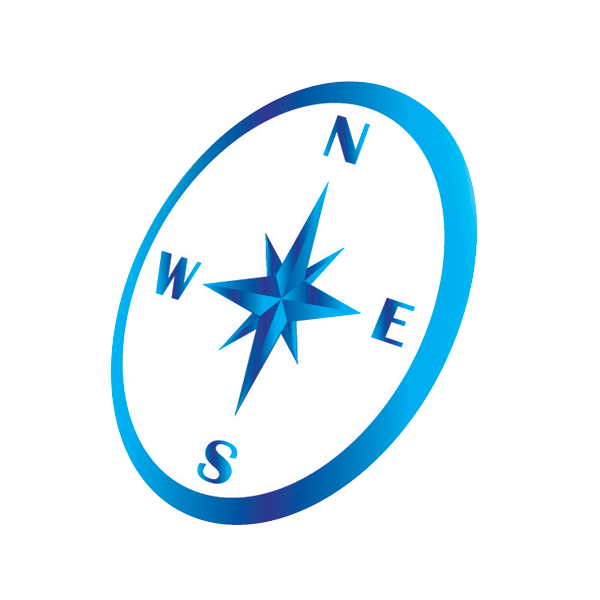 ‹#›
[Speaker Notes: JANET:]